CHÀO MỪNG CÁC EM 
ĐẾN VỚI BUỔI HỌC NGÀY HÔM NAY!
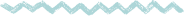 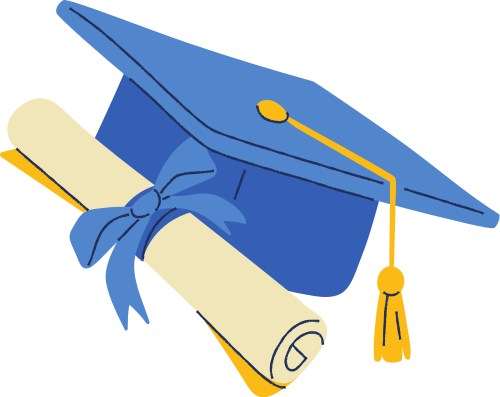 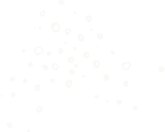 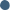 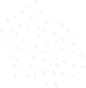 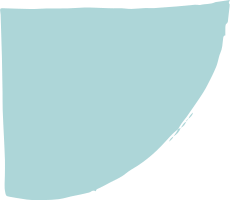 KHỞI ĐỘNG
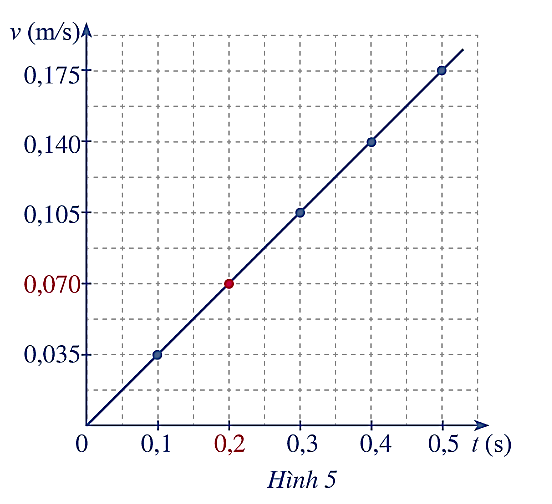 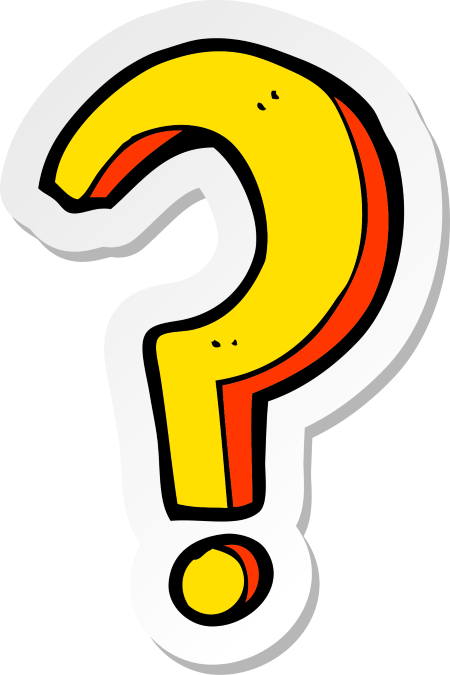 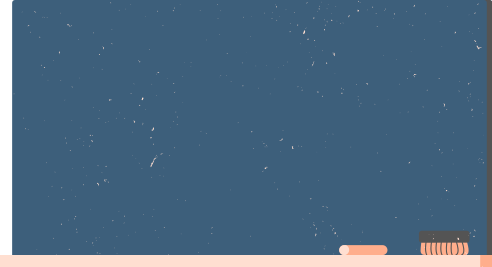 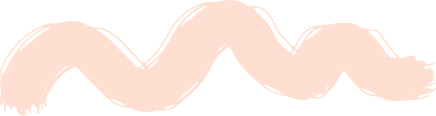 CHƯƠNG III. GIỚI HẠN. 
HÀM SỐ LIÊN TỤC
BÀI 2: GIỚI HẠN 
CỦA HÀM SỐ
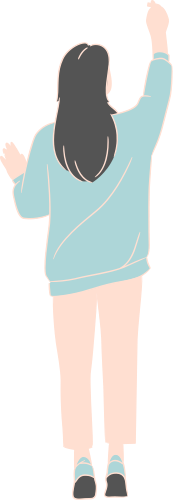 NỘI DUNG BÀI HỌC
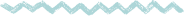 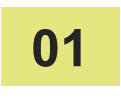 Giới hạn hữu hạn của hàm số tại một điểm
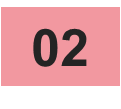 Giới hạn hữu hạn của hàm số tại vô cực
Giới hạn vô cực (một phía) của hàm số tại một điểm
03
Giới hạn vô cực của hàm số tại vô cực
04
01
GIỚI HẠN HỮU HẠN CỦA HÀM SỐ TẠI MỘT ĐIỂM
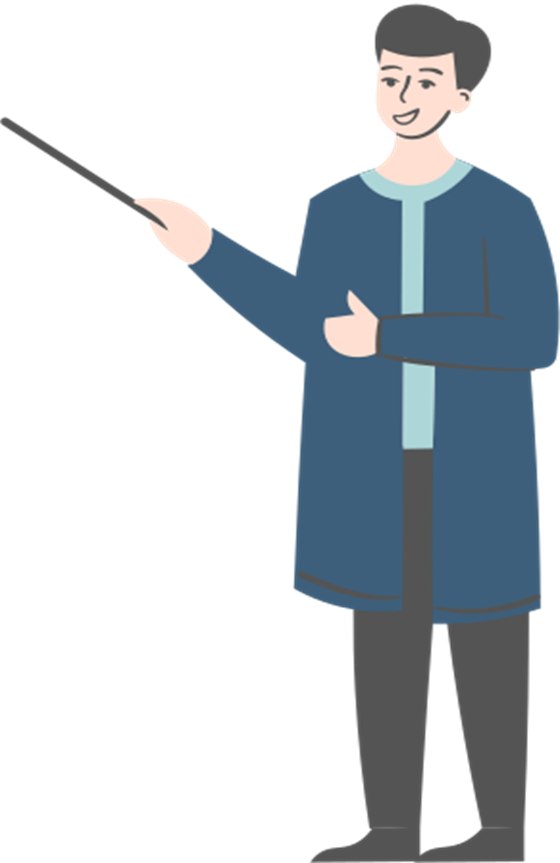 ĐỊNH NGHĨA
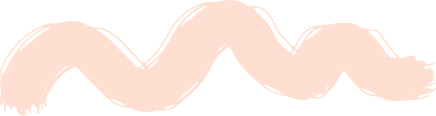 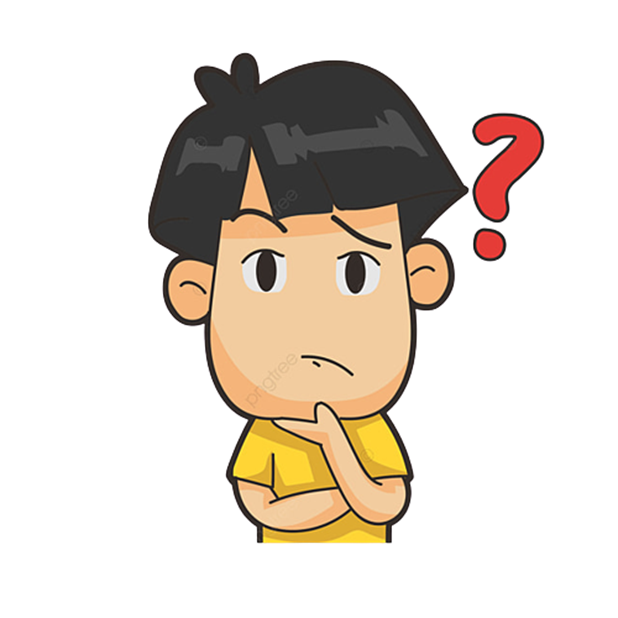 Giải:
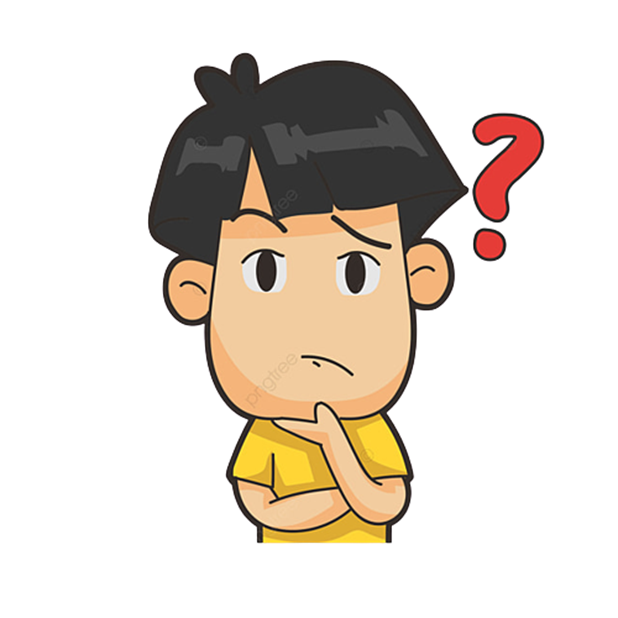 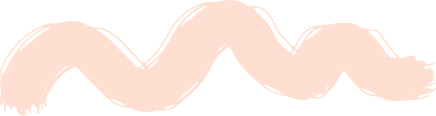 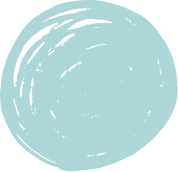 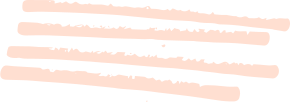 KHÁI NIỆM
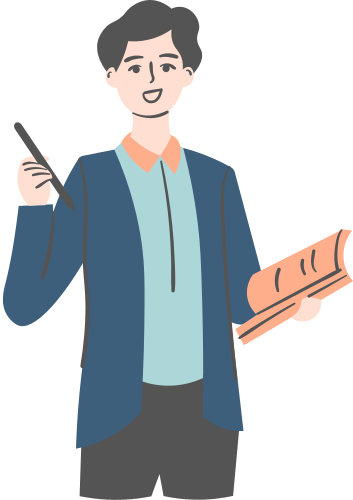 Ví dụ 1
Giải:
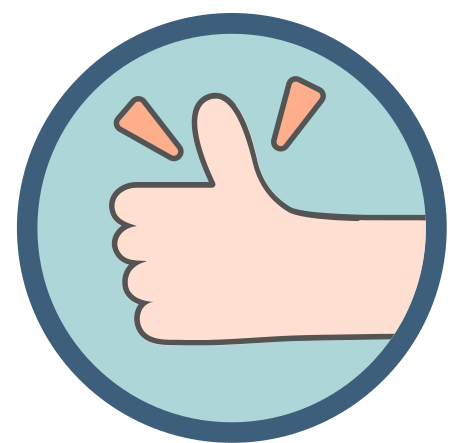 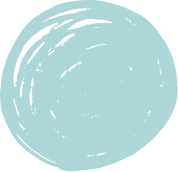 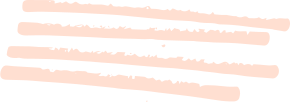 Chú ý
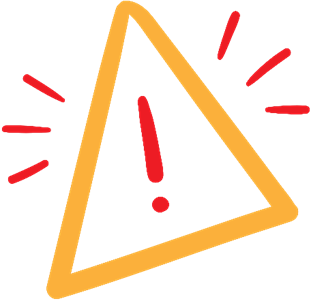 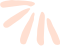 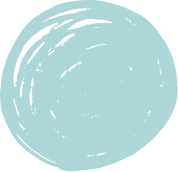 LUYỆN TẬP 1
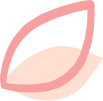 Giải
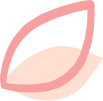 Phép toán trên giới hạn hữu hạn của hàm số
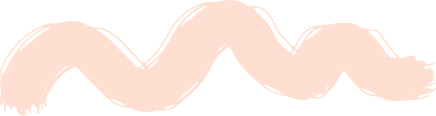 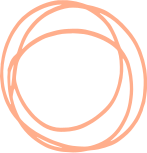 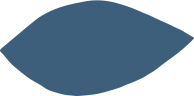 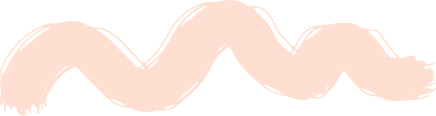 Giải:
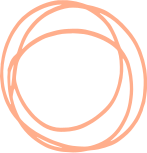 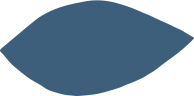 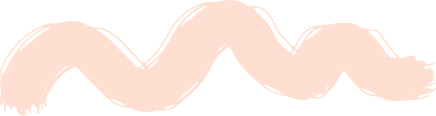 Giải:
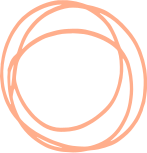 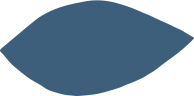 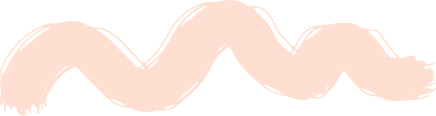 Giải:
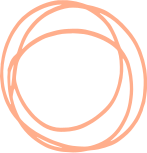 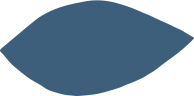 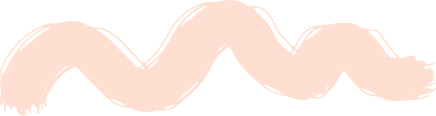 Giải:
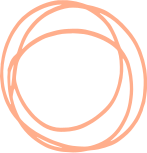 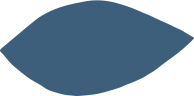 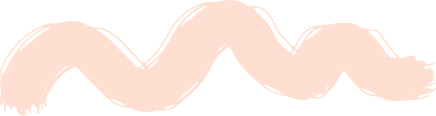 Giải:
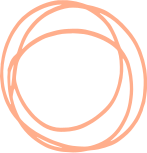 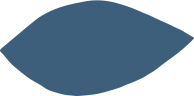 KẾT LUẬN
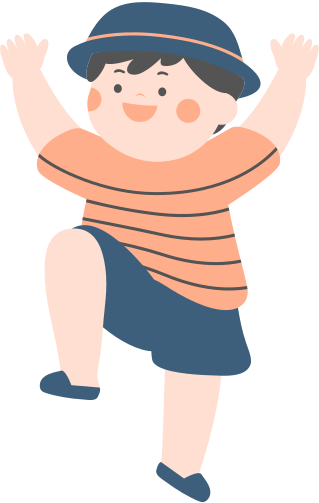 Ví dụ 2
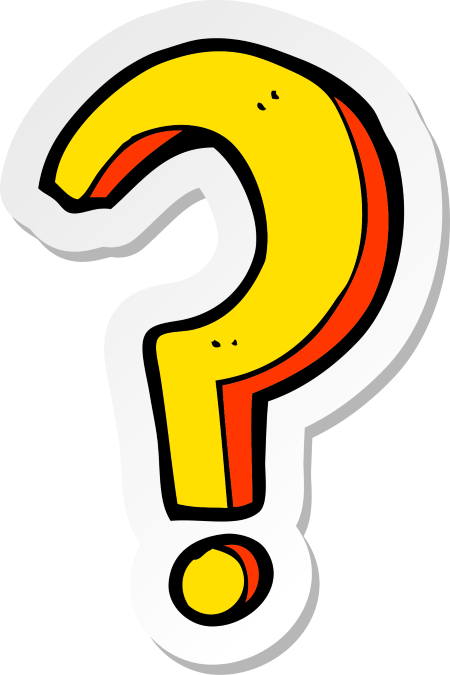 Giải:
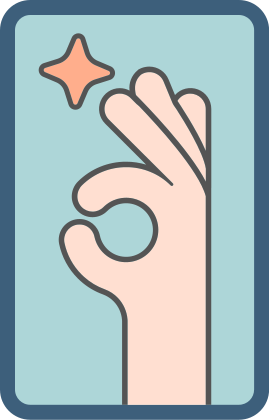 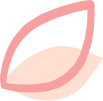 LUYỆN TẬP 2
Tính
Giải:
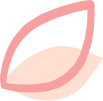 Giới hạn một phía
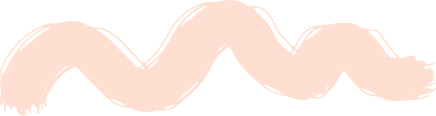 HĐ3: Cho hàm số
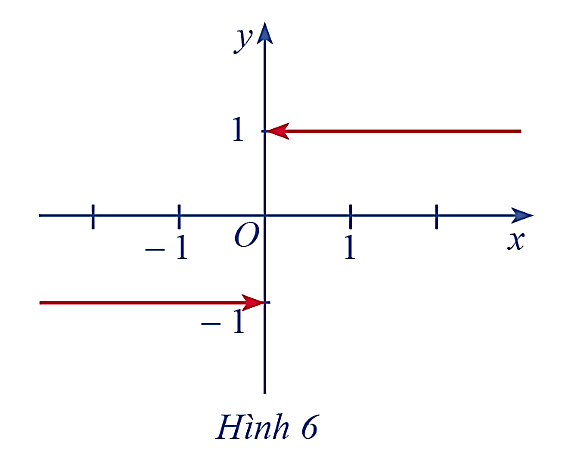 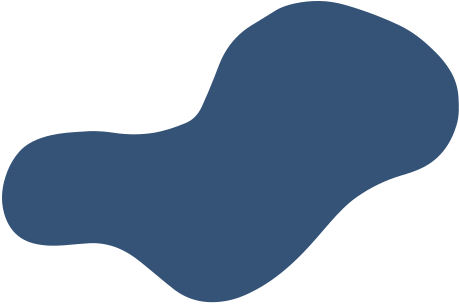 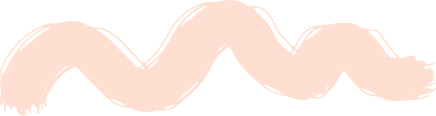 Giải:
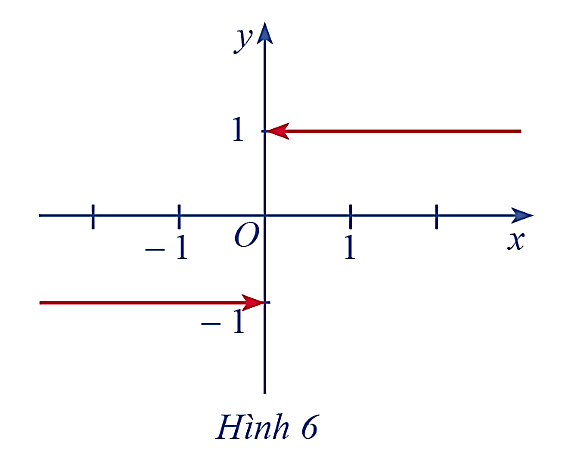 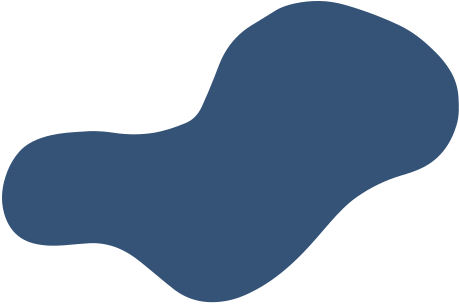 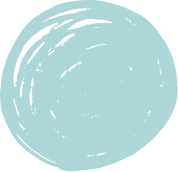 Nhận xét
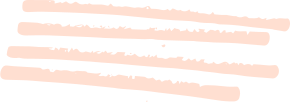 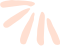 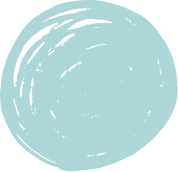 KHÁI NIỆM
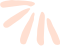 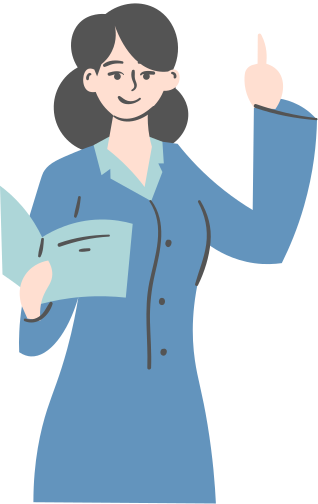 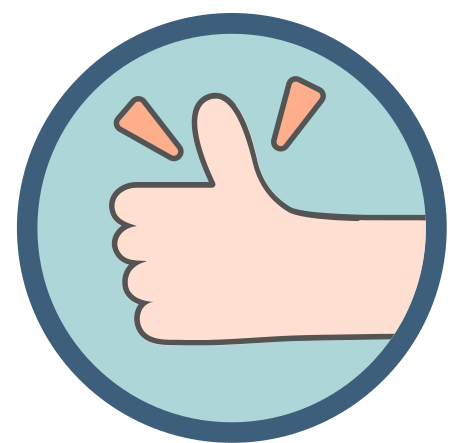 Ví dụ 3
Giải:
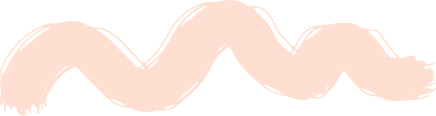 LUYỆN TẬP 3
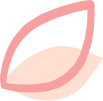 Giải:
Ta có:
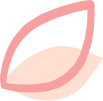 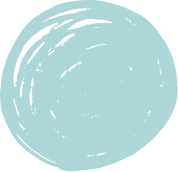 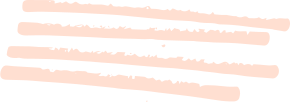 KẾT LUẬN
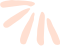 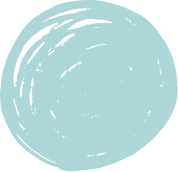 Ví dụ 4
Giải:
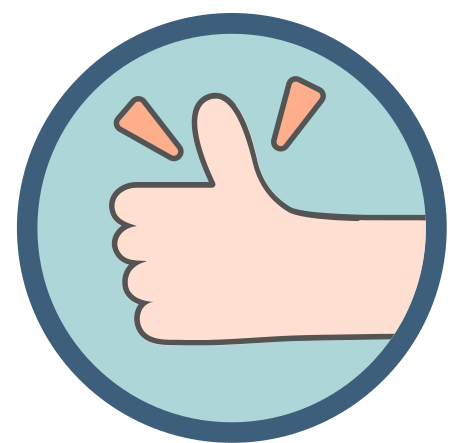 02
GIỚI HẠN HỮU HẠN CỦA HÀM SỐ TẠI VÔ CỰC
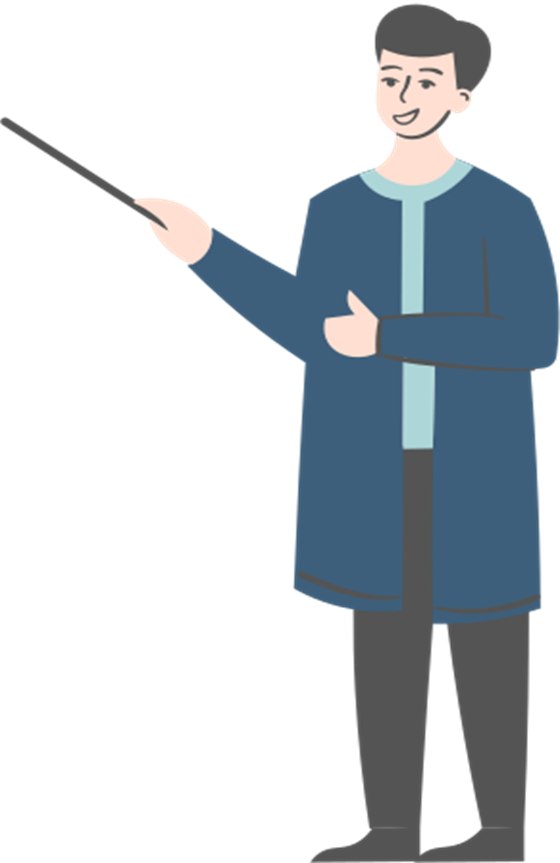 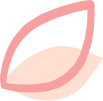 HĐ 4:
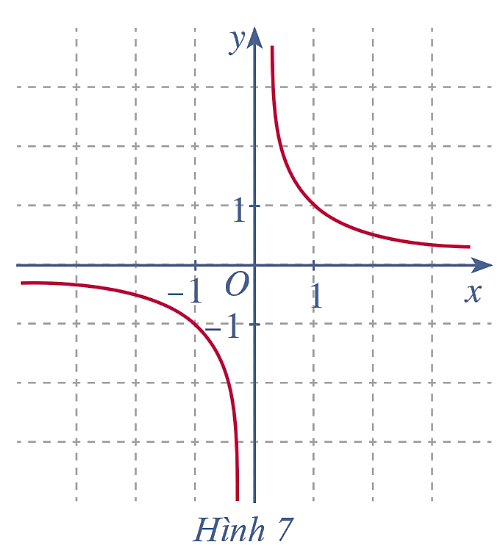 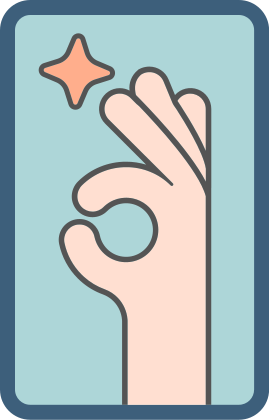 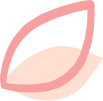 Giải:
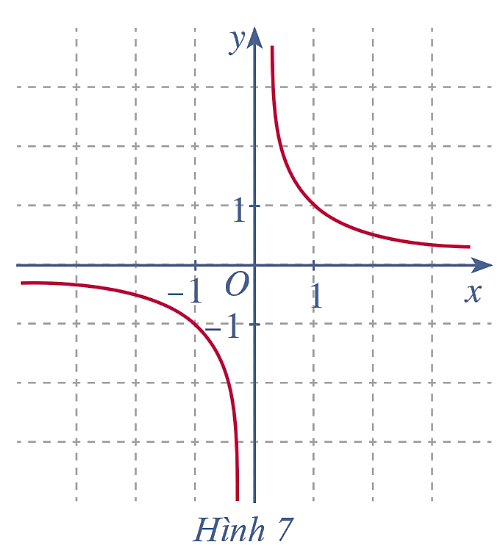 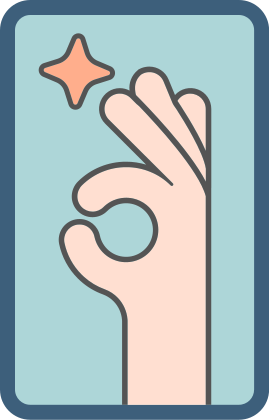 ĐỊNH NGHĨA
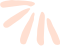 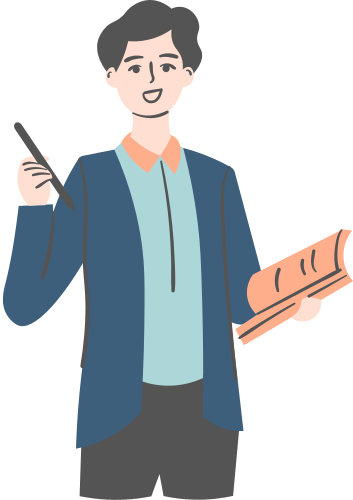 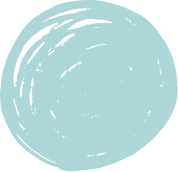 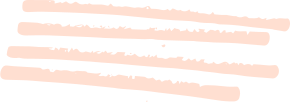 Chú ý
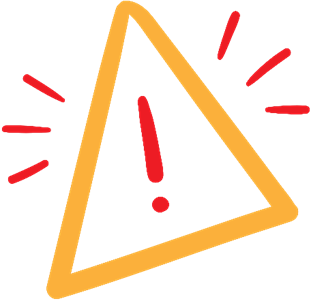 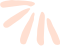 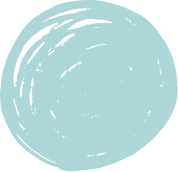 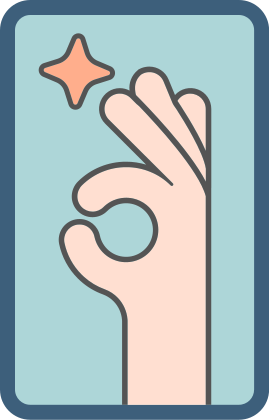 Ví dụ 5
Tính
Giải:
Ta có:
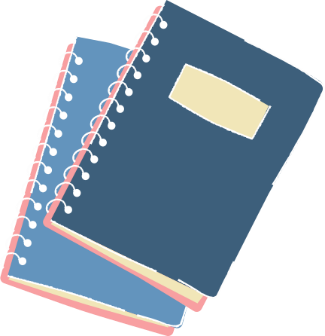 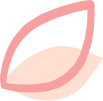 LUYỆN TẬP 4
Tính:
Giải:
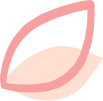 03
GIỚI HẠN VÔ CỰC (MỘT PHÍA) CỦA HÀM SỐ TẠI MỘT ĐIỂM
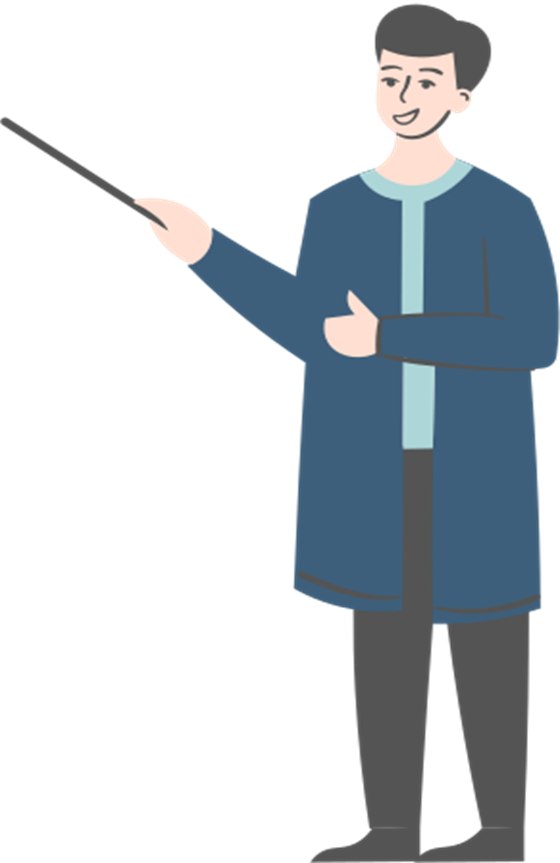 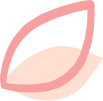 HĐ 5:
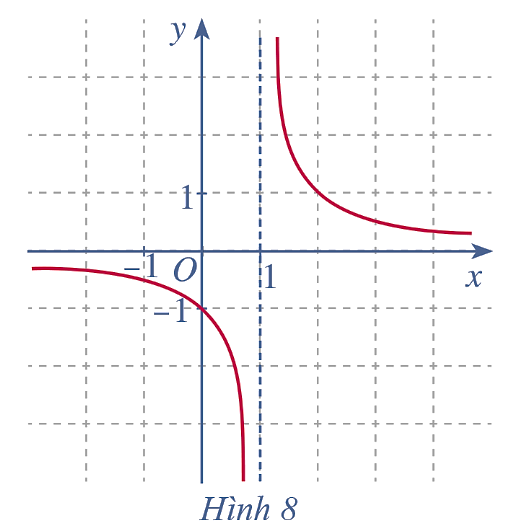 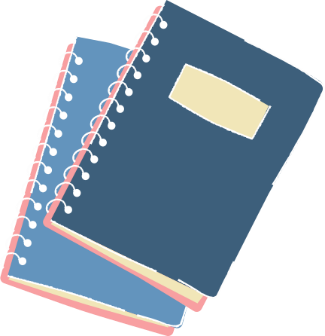 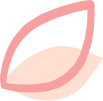 Giải:
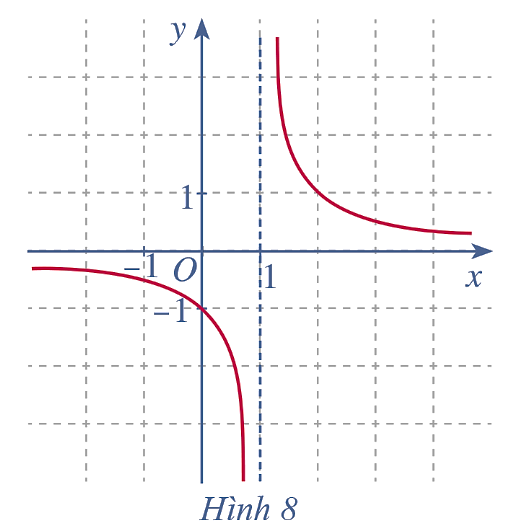 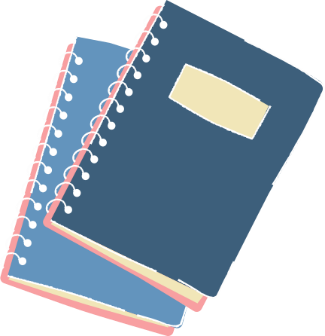 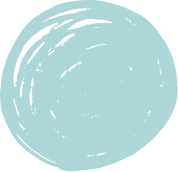 KHÁI NIỆM
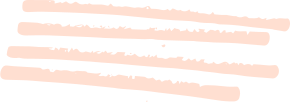 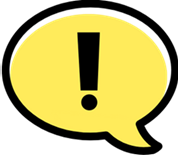 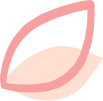 Ví dụ 6
Tìm
Giải:
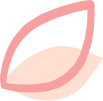 Ta có
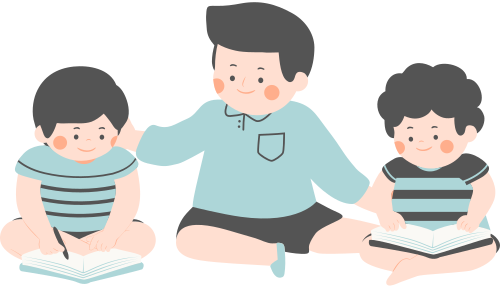 LUYỆN TẬP 5
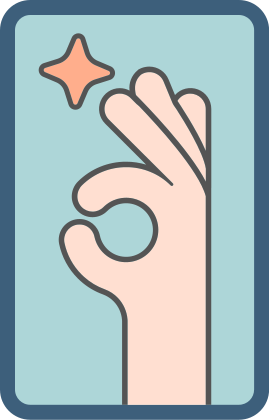 Tính
Giải
Ta có
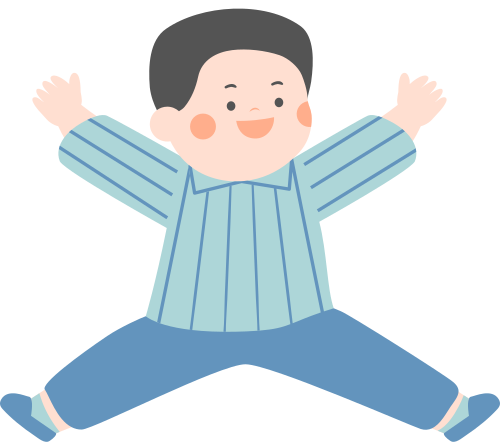 04
GIỚI HẠN VÔ CỰC CỦA HÀM SỐ TẠI VÔ CỰC
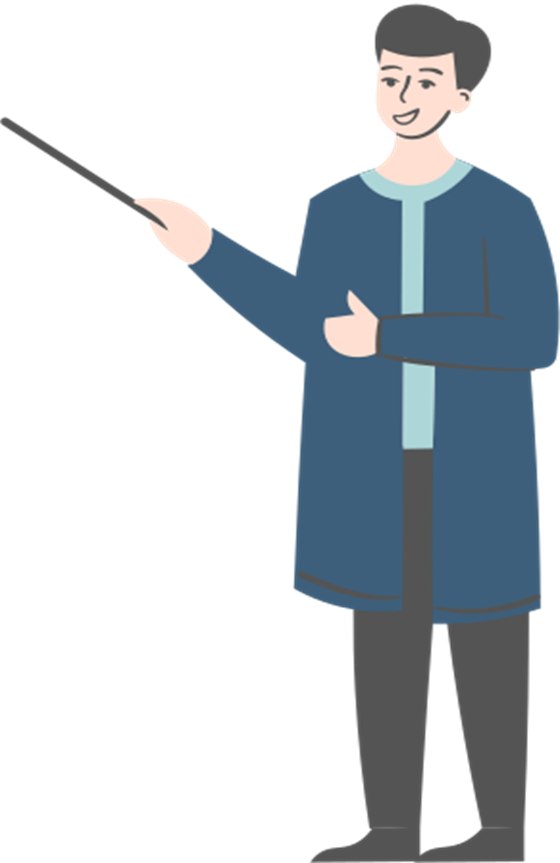 HĐ 6:
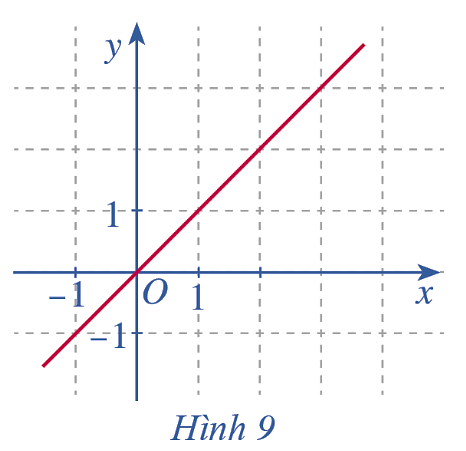 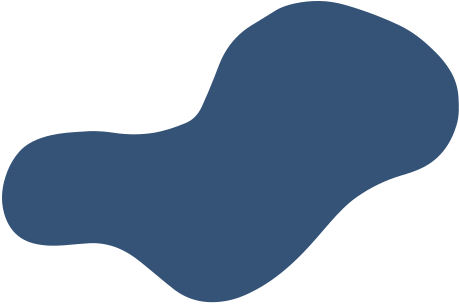 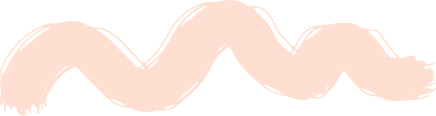 Giải:
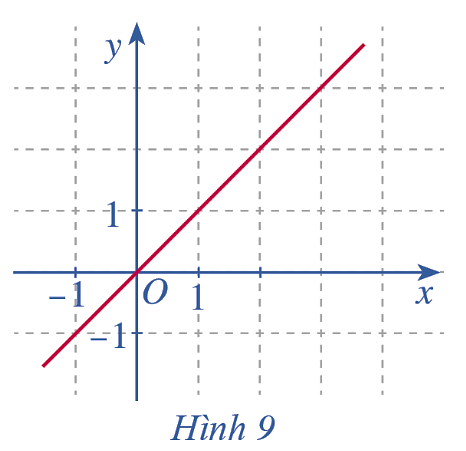 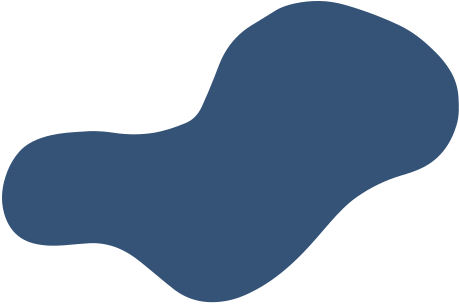 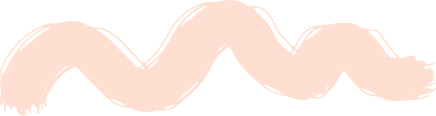 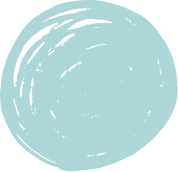 KẾT LUẬN
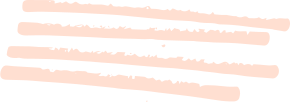 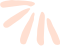 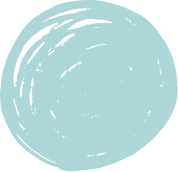 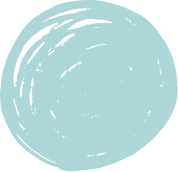 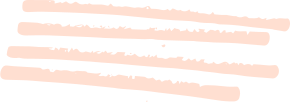 Chú ý
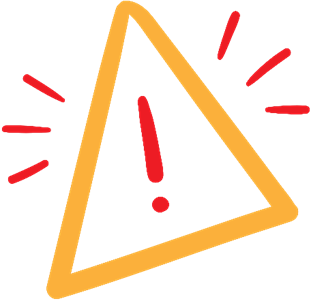 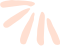 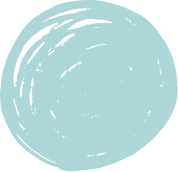 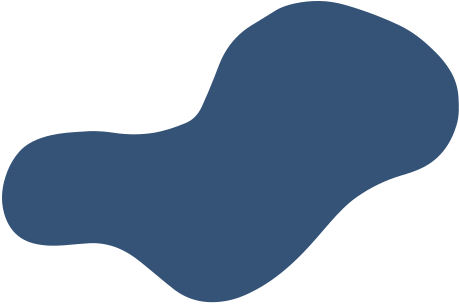 Ví dụ 7
Giải:
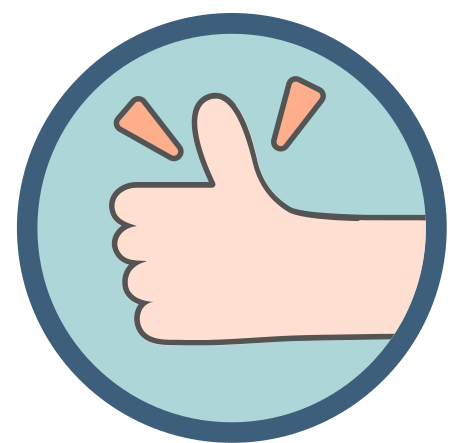 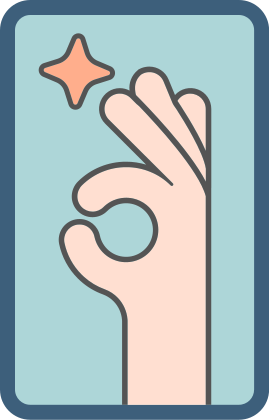 LUYỆN TẬP 6
Giải:
Ta có
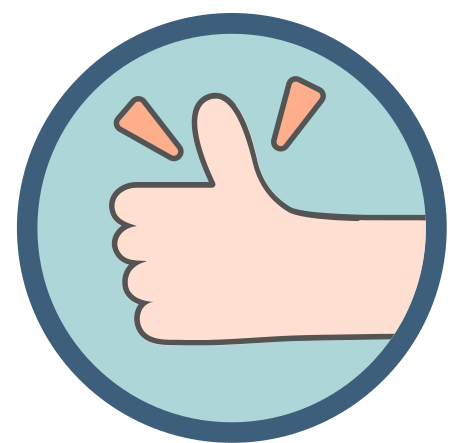 LUYỆN TẬP
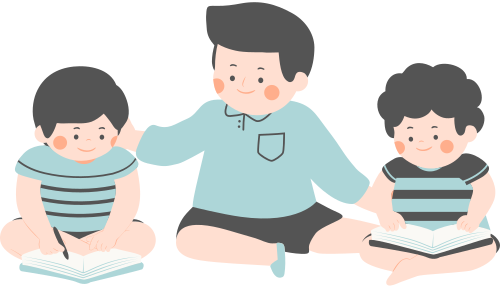 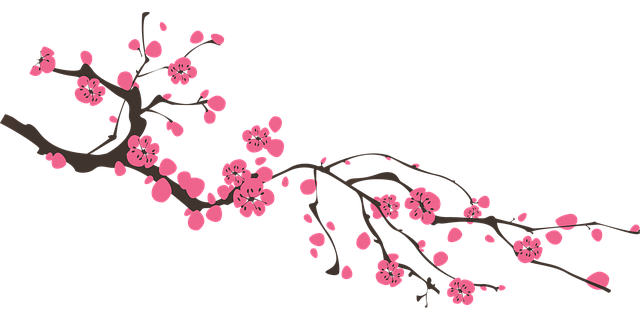 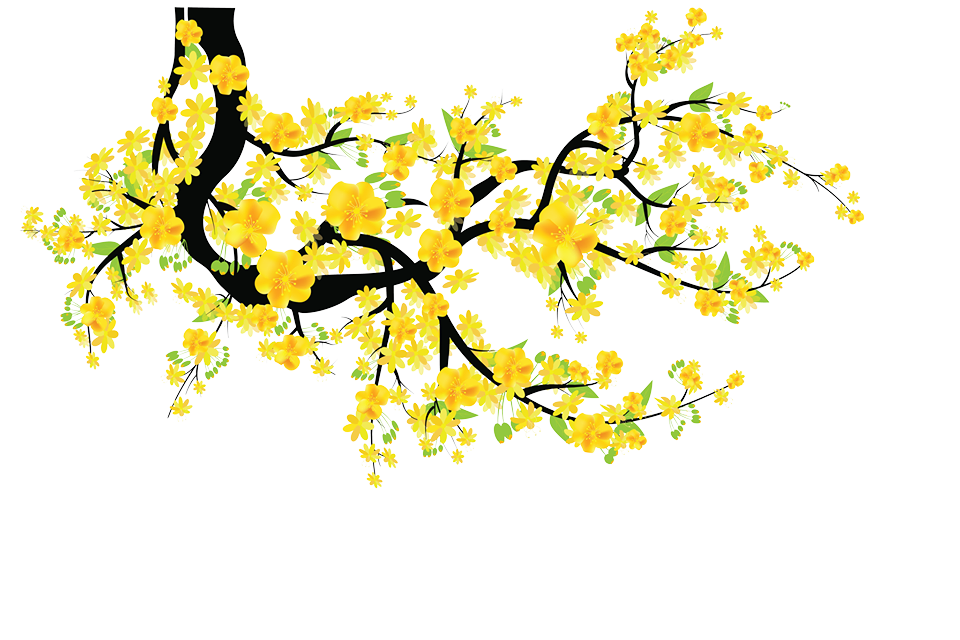 TRÒ CHƠI
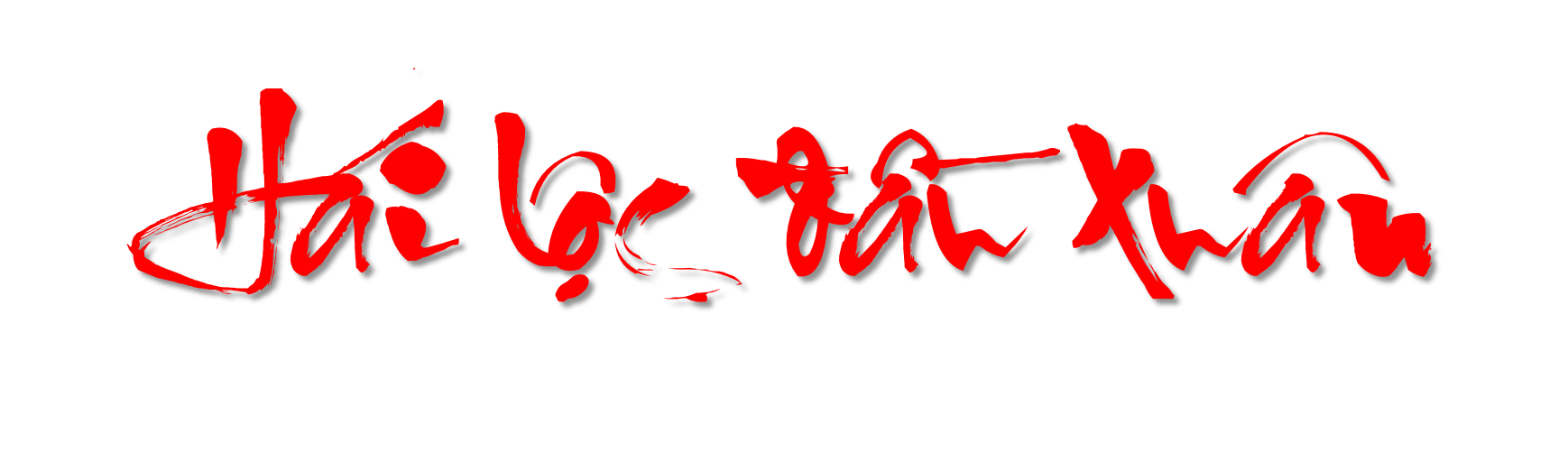 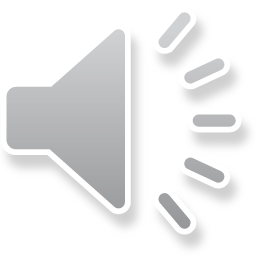 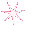 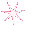 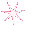 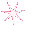 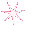 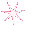 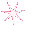 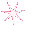 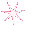 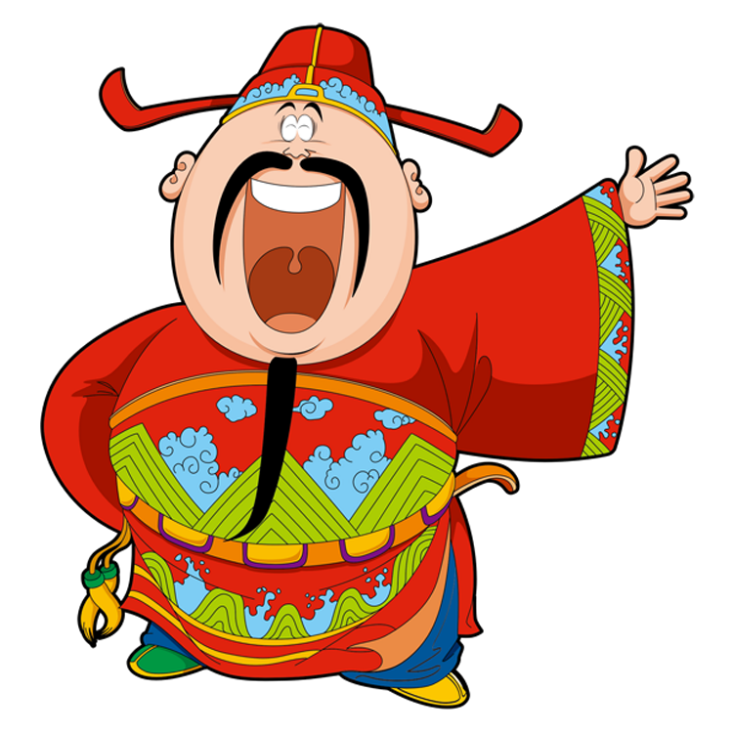 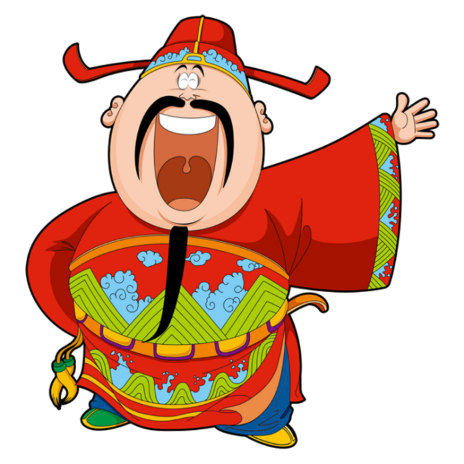 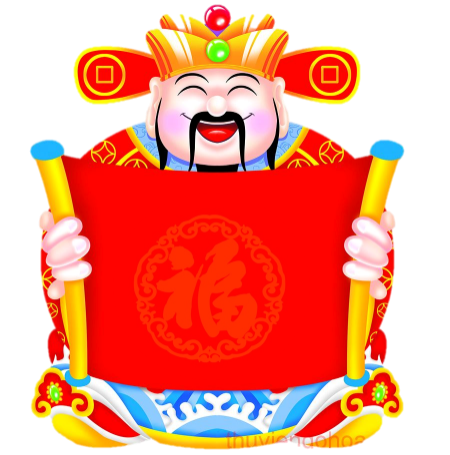 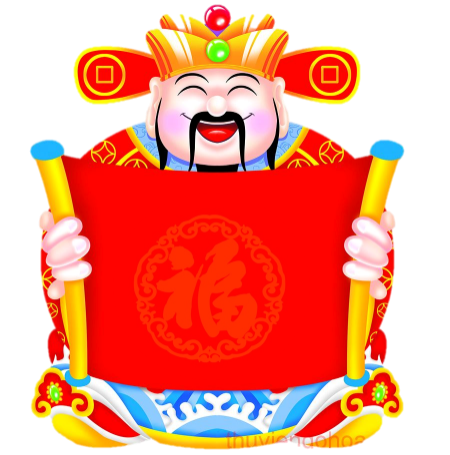 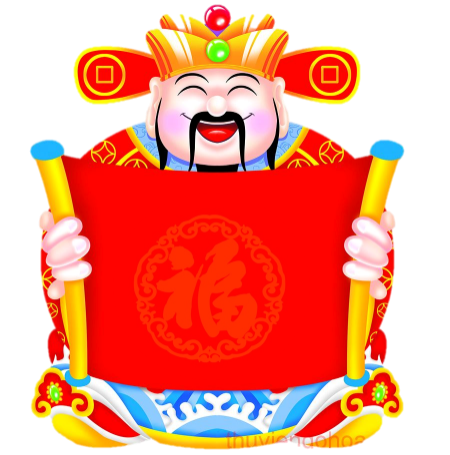 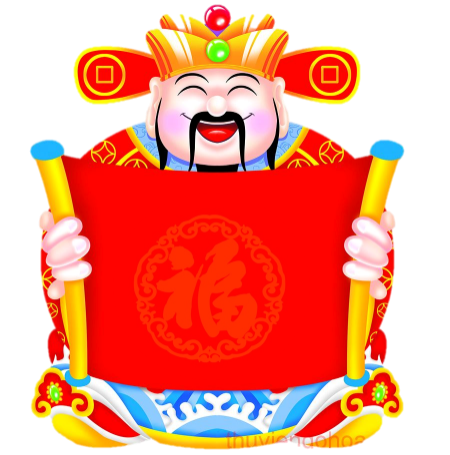 B. 0
[Speaker Notes: Chọn đáp án bằng cách tích vào từng ông địa]
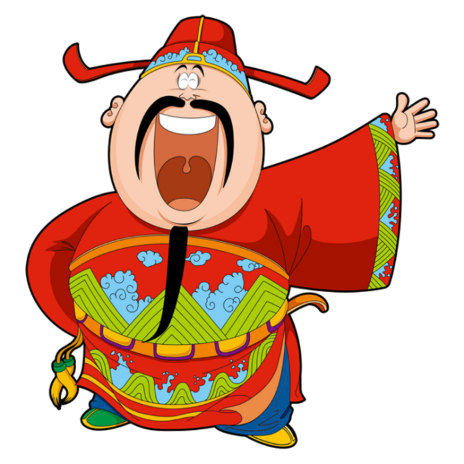 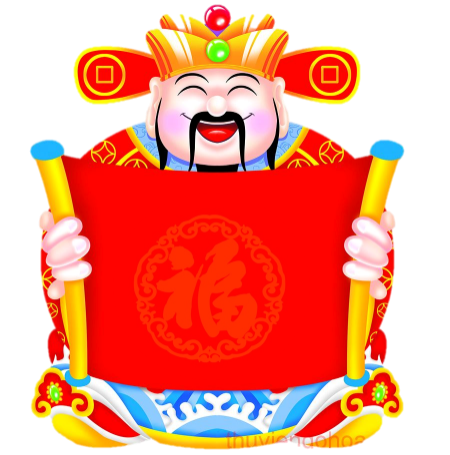 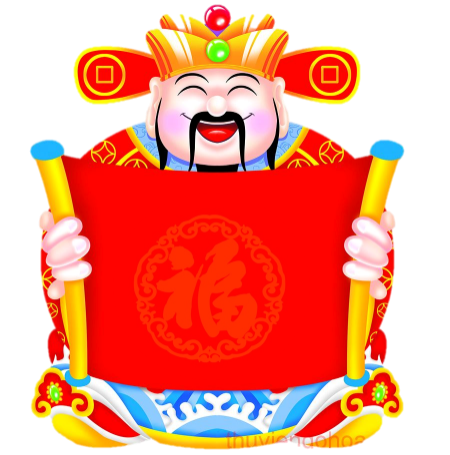 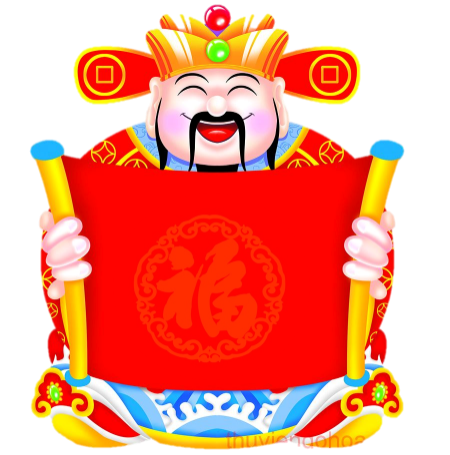 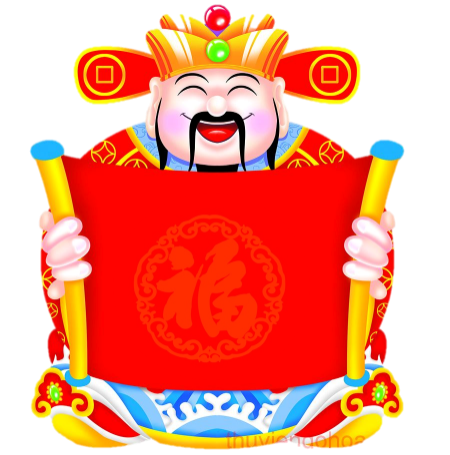 [Speaker Notes: Chọn đáp án bằng cách tích vào từng ông địa]
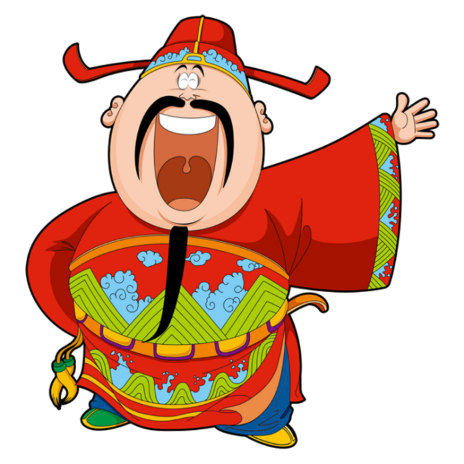 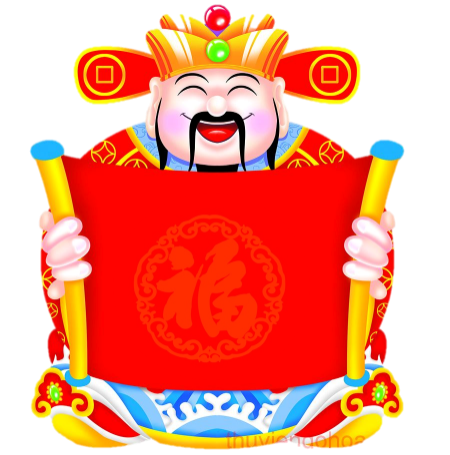 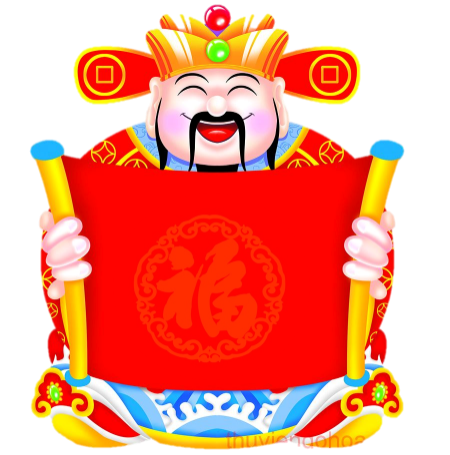 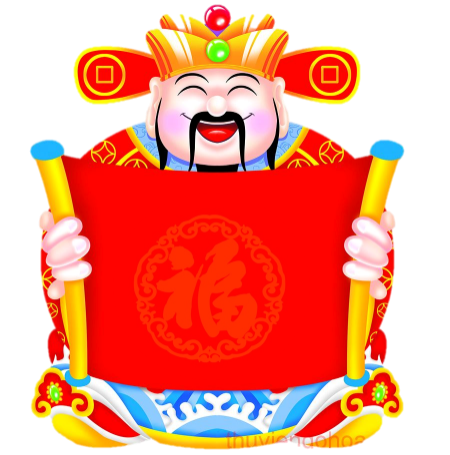 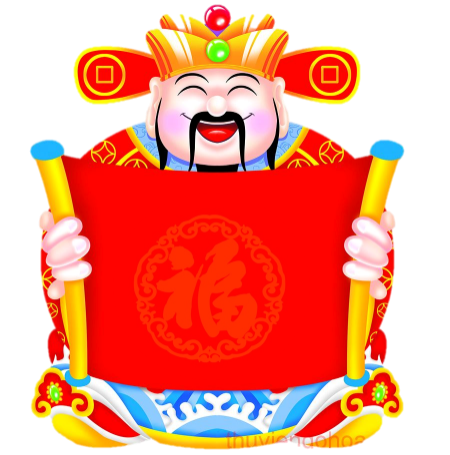 [Speaker Notes: Chọn đáp án bằng cách tích vào từng ông địa]
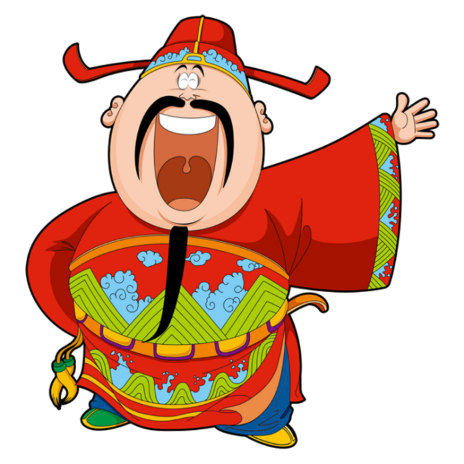 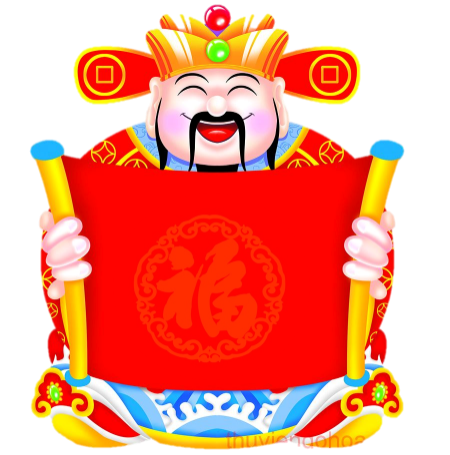 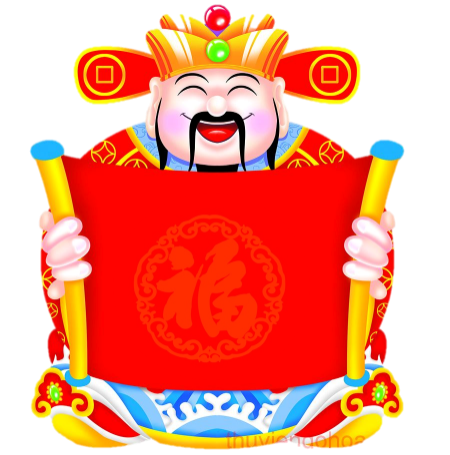 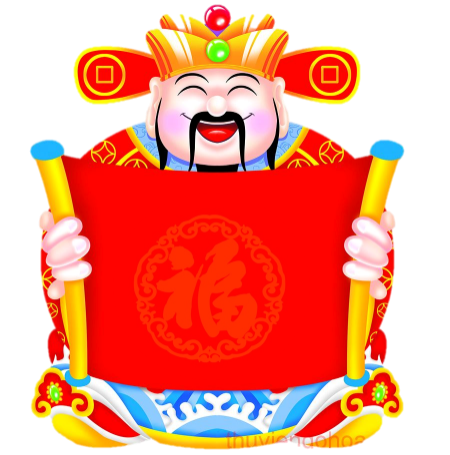 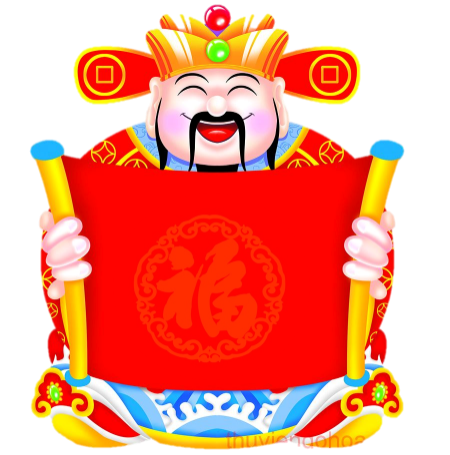 A. Không tồn tại
[Speaker Notes: Chọn đáp án bằng cách tích vào từng ông địa]
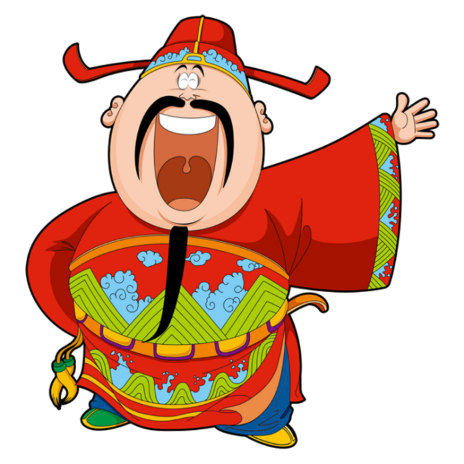 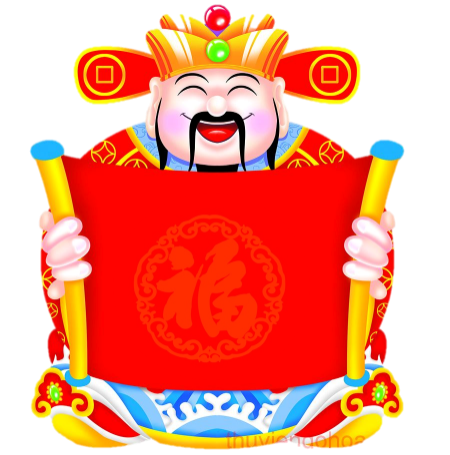 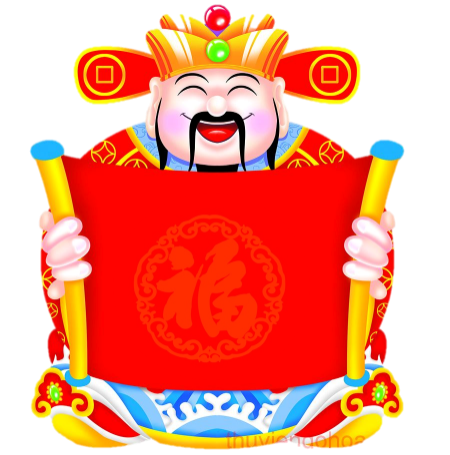 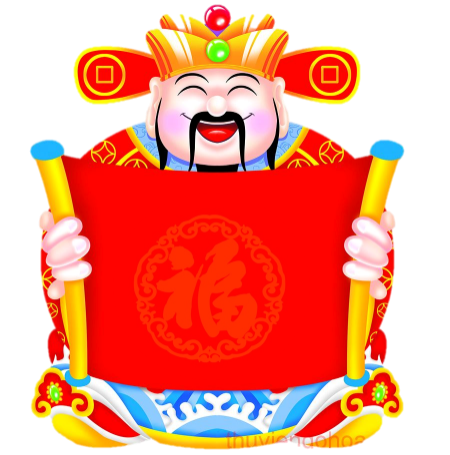 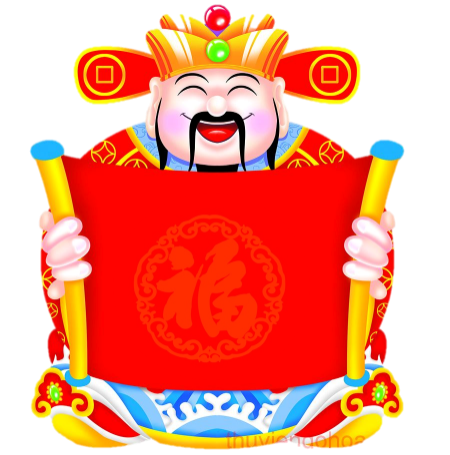 [Speaker Notes: Chọn đáp án bằng cách tích vào từng ông địa]
CẢM ƠN CÁC EM 
ĐÃ THAM GIA TRÒ CHƠI
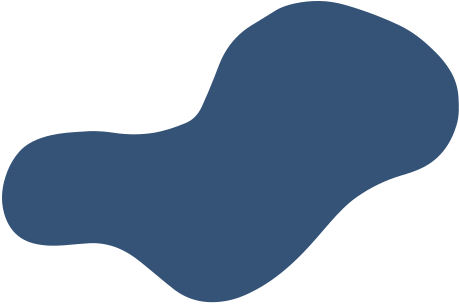 Bài 1 (SGK – trang 72)
Giải:
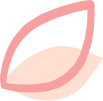 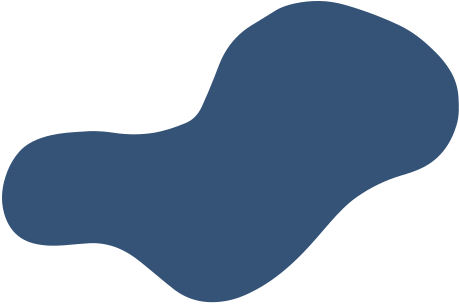 Bài 1 (SGK – trang 72)
Giải:
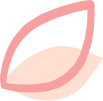 Bài 2 (SGK – trang 72)
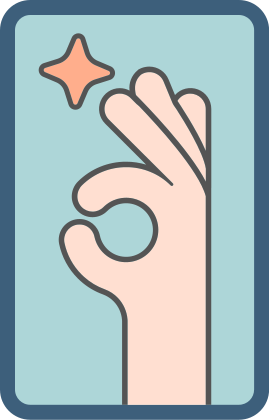 Giải
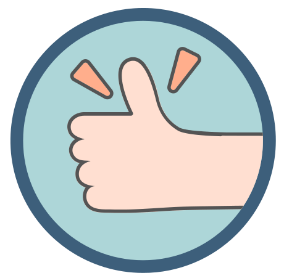 Bài 3 (SGK – trang 72)
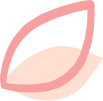 Giải
Tính các giới hạn sau:
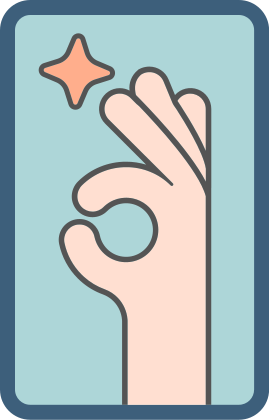 Bài 4 (SGK – trang 72)
Tính các giới hạn sau:
Giải:
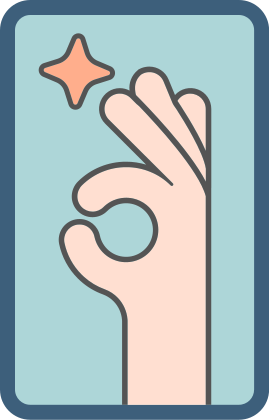 Bài 4 (SGK – trang 72)
Tính các giới hạn sau:
Giải:
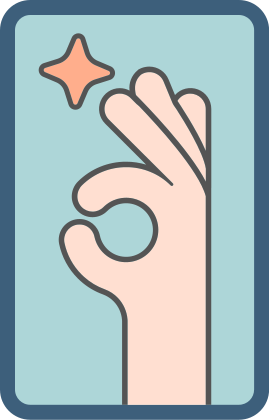 Bài 4 (SGK – trang 72)
Tính các giới hạn sau:
Giải:
VẬN DỤNG
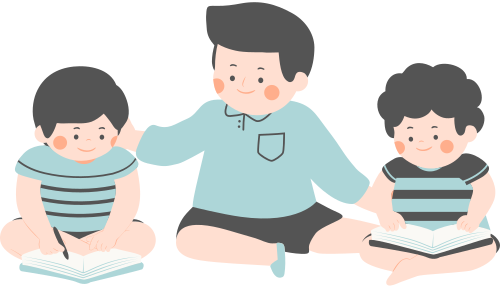 Bài 5 (SGK – trang 72)
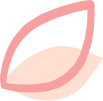 Giải
Bài 6 (SGK – trang 72)
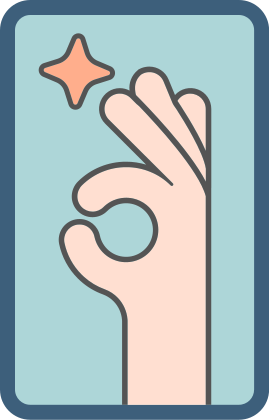 Giải
(sản phẩm)
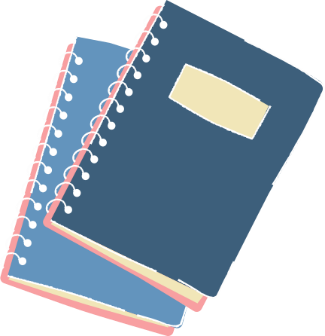 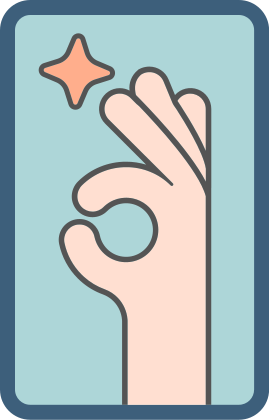 Giải
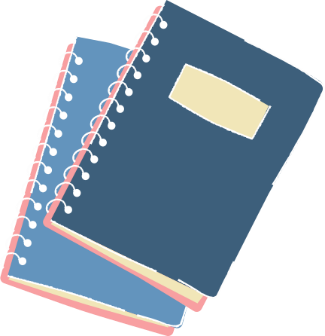 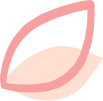 HƯỚNG DẪN VỀ NHÀ
Chuẩn bị trước 
Bài 3: Hàm số 
liên tục
Ghi nhớ 
kiến thức trong bài
Hoàn thành các bài tập trong SBT
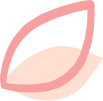 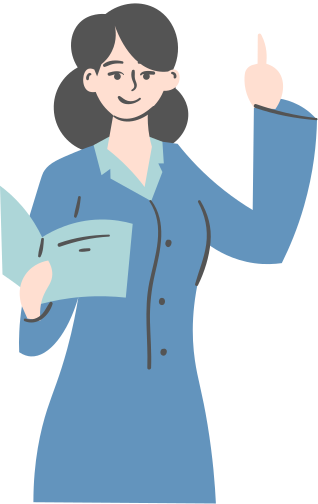 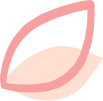 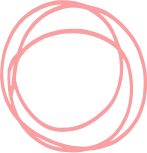 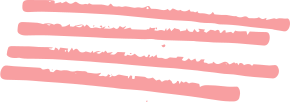 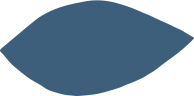 CẢM ƠN CÁC EM 
ĐÃ LẮNG NGHE BÀI HỌC!
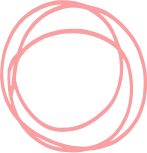 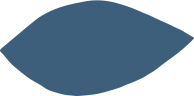 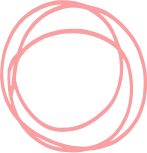 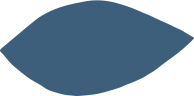